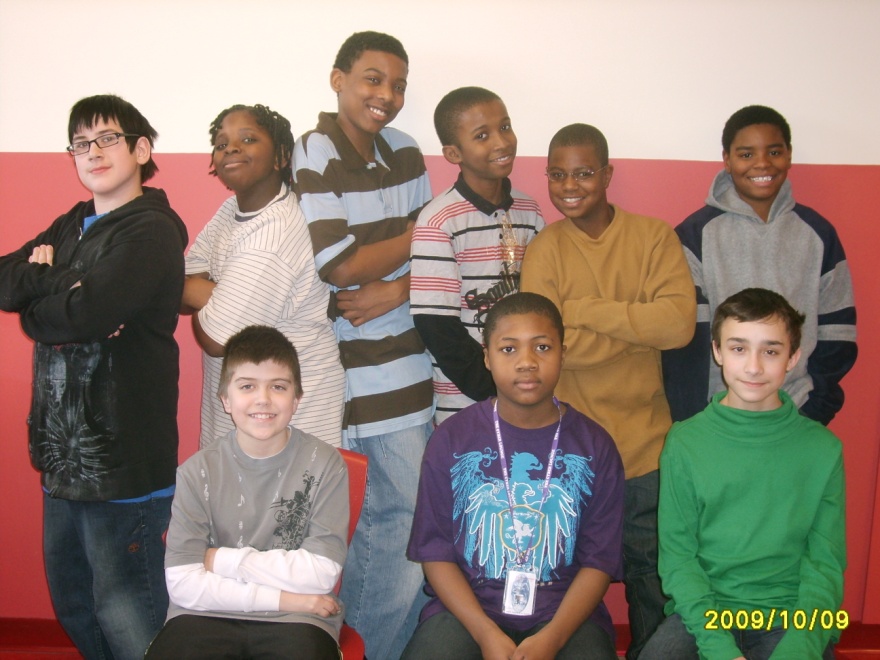 PSSA Test Taking Tips
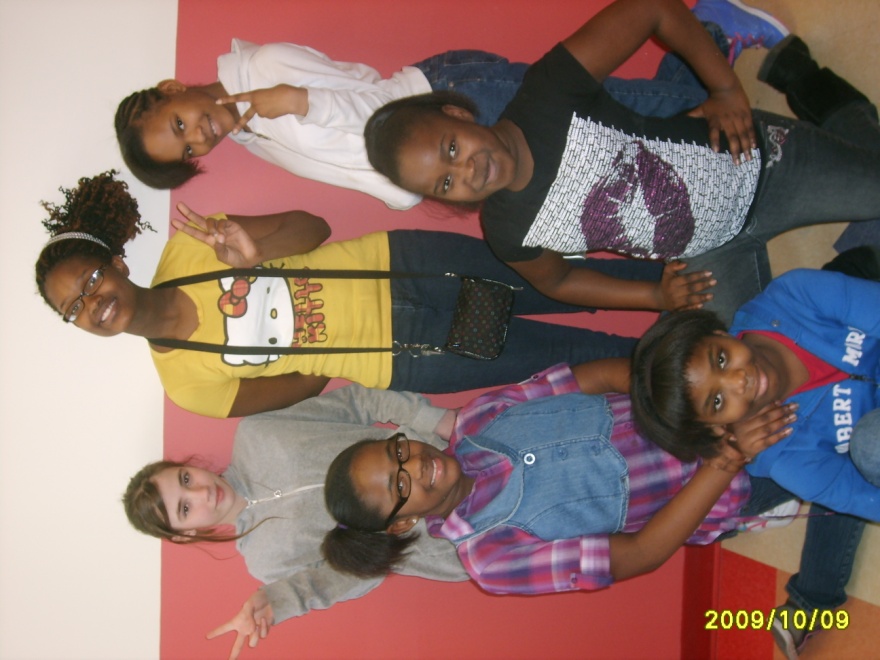 from Miss Mills
& Mr. Frisk’s 
6th grade class
2009-2010
“Use our test taking tips for PSSA success!” encourages Rashaem.
1Karen recommends, “Get plenty of rest the night before the test.”
2                                                                                .
“Eat a healthy breakfast,” adds Laturne.
3
Anauja advises, “Wear comfortable clothing.”
4“Think positive and do your best,” insists Glenn.
I can score Proficient!
5“Read carefully,” urges Lanasia.  “Look at all directions and questions.”
6“Be sure to highlight key words in the questions,” instructs Roscoe.
7
“Read every answer choice,” says Gregory. “Eliminate ones you know are wrong.”
8“Don’t spend all your test time on a question that’s too hard,” cautions Anizeonna.  “Mark it and go back to it later.”
9Dresden exclaims, “Always restate the question as part of your answer!”
10Justice pleads, “Support your answer with details from the passage!”
11“Neatness counts,” Christian points out. “Make sure your writing is legible.”
Uh oh, I’d better fix that 4! It almost looks like a 9.
12“Check your work when you’re finished,” requests DeAsia .
Good Luck!